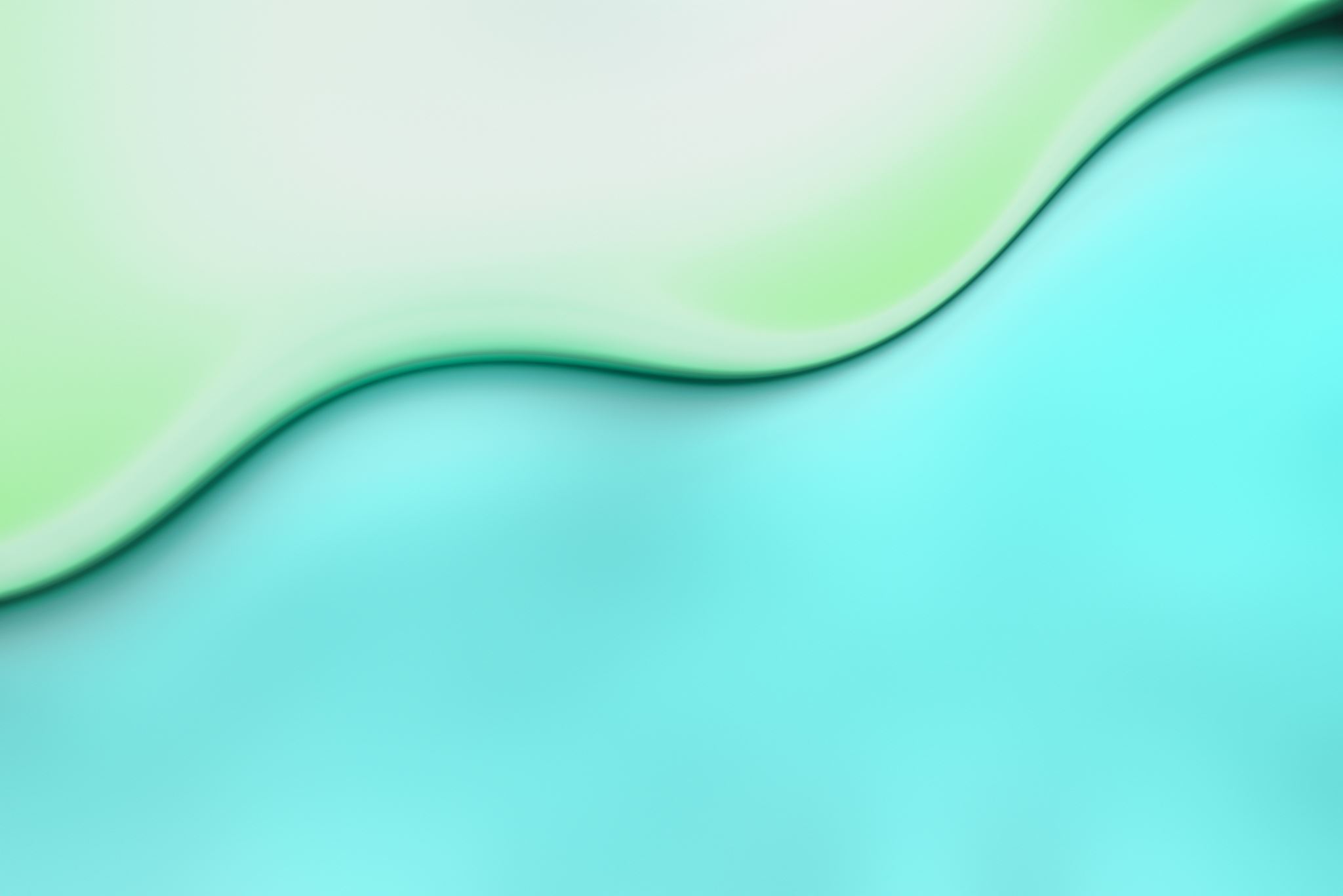 Ole Lund Kirkegaard
Lille Virgil
En personkarakteristik
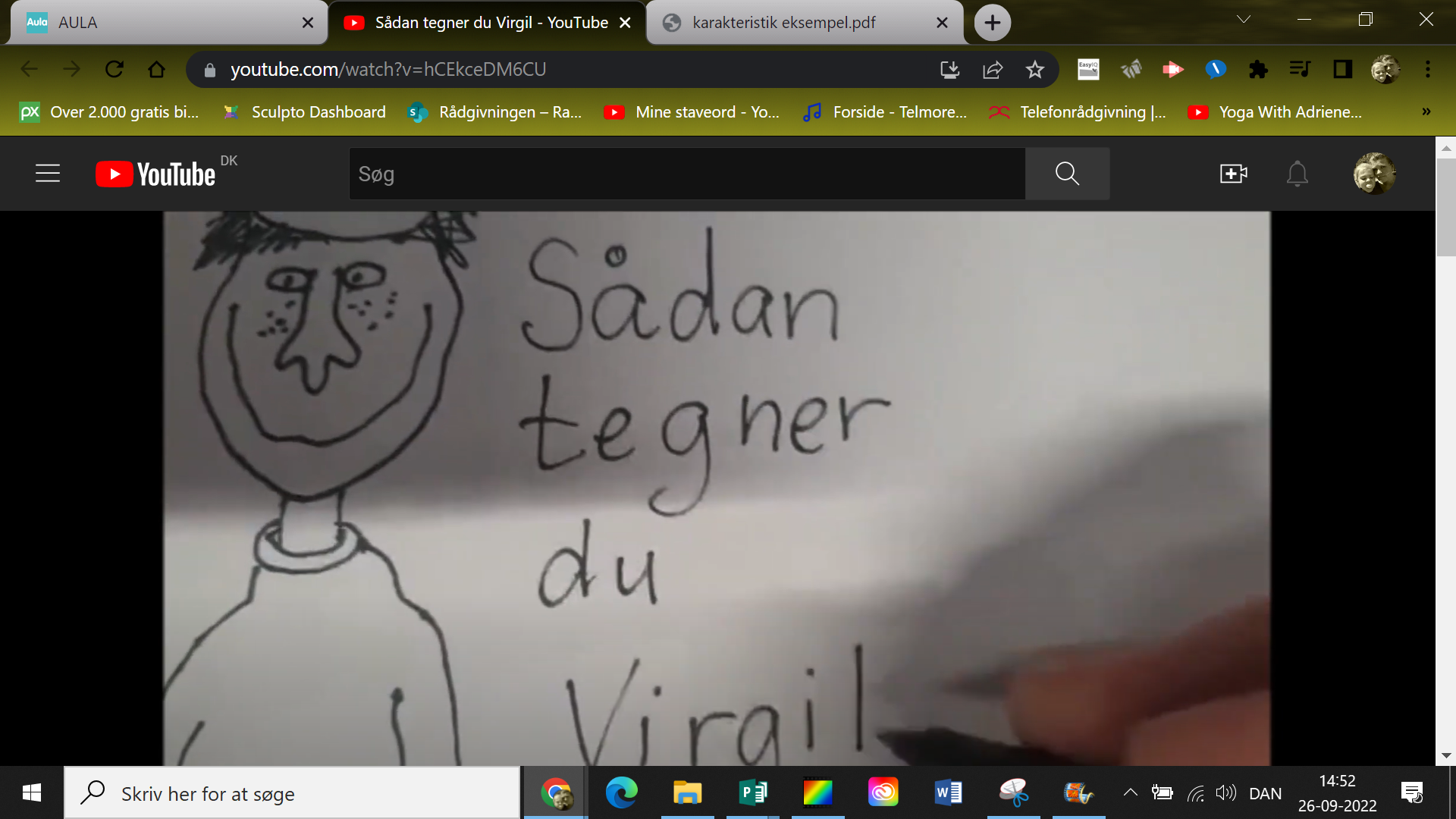 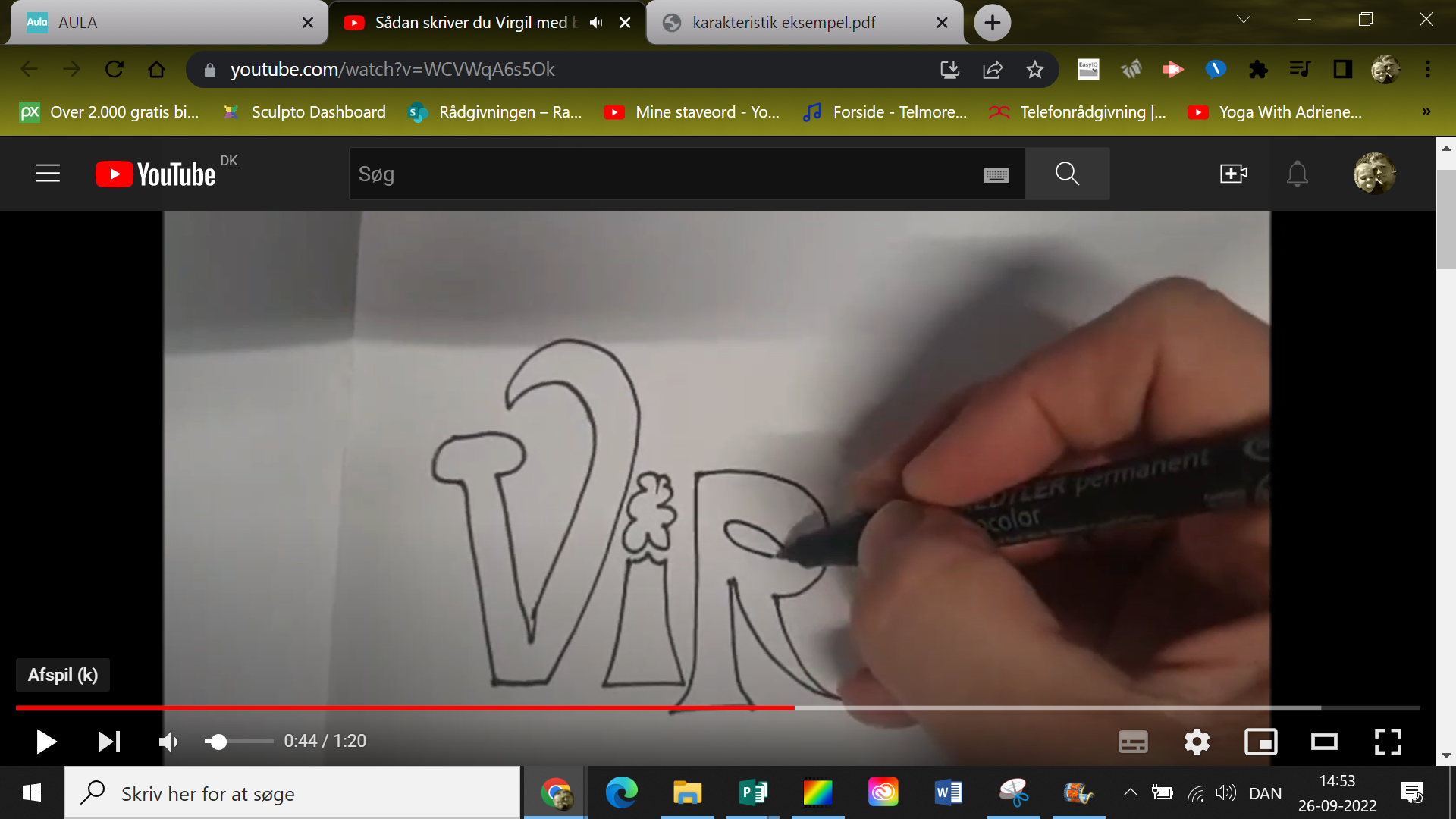 Aula.dk
En personkarakteristik
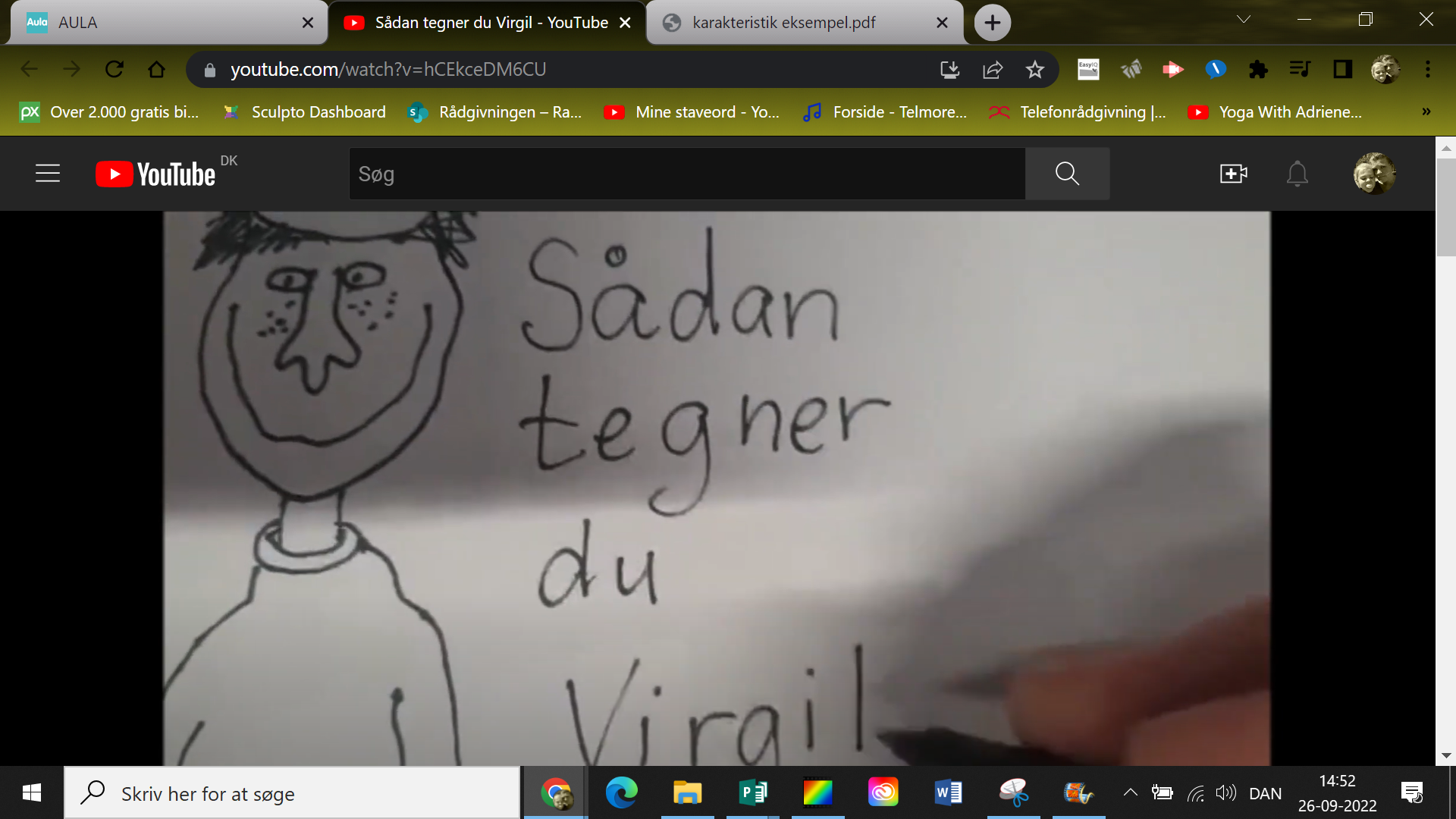 Din Virgil-tegning må højst fylde ½ A4. Gerne lidt mindre.
Papiret skal vende sådan her
Aula.dk
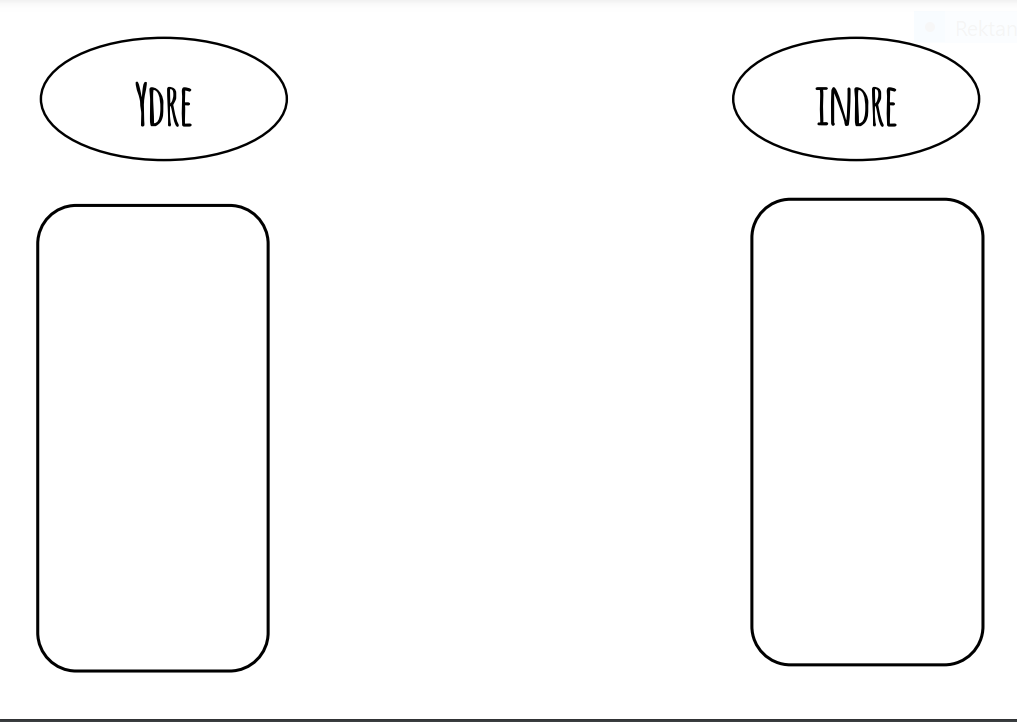 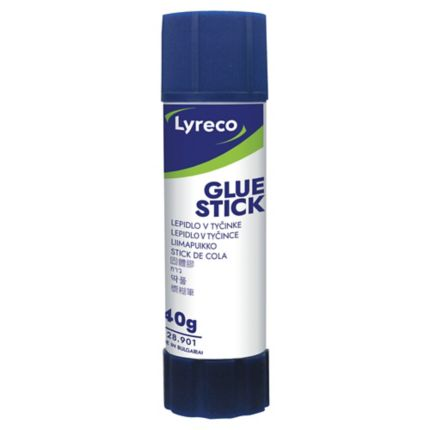 Lim din tegning ind her
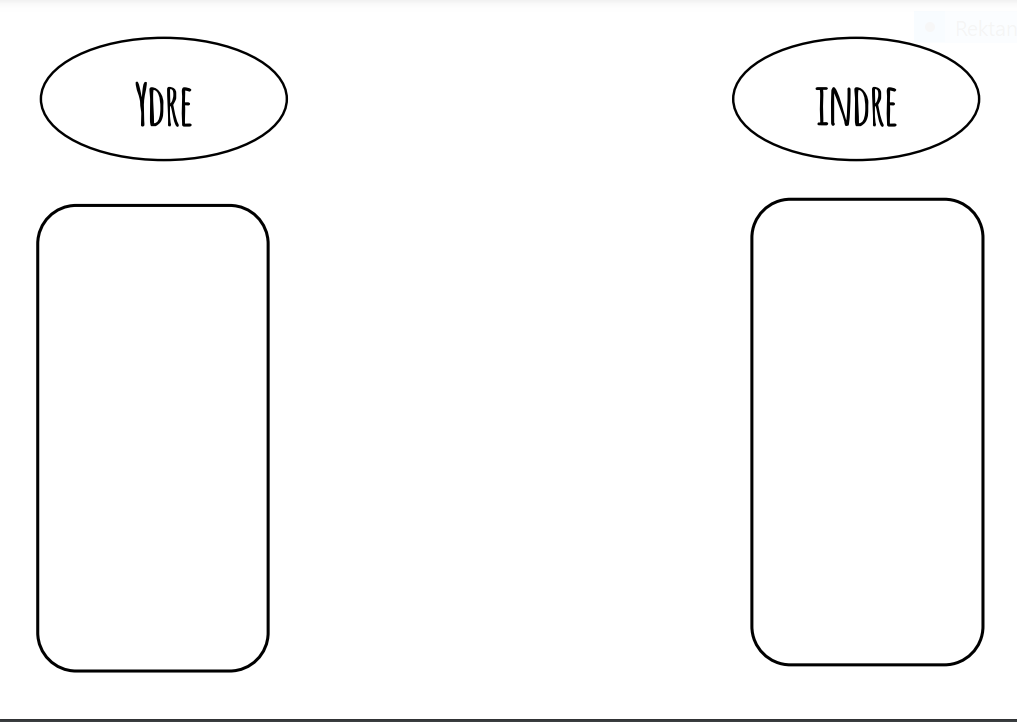 Skriv
Skriv
Hvordan er han?
Hvordan opfører han sig?
Hvordan ser han ud?
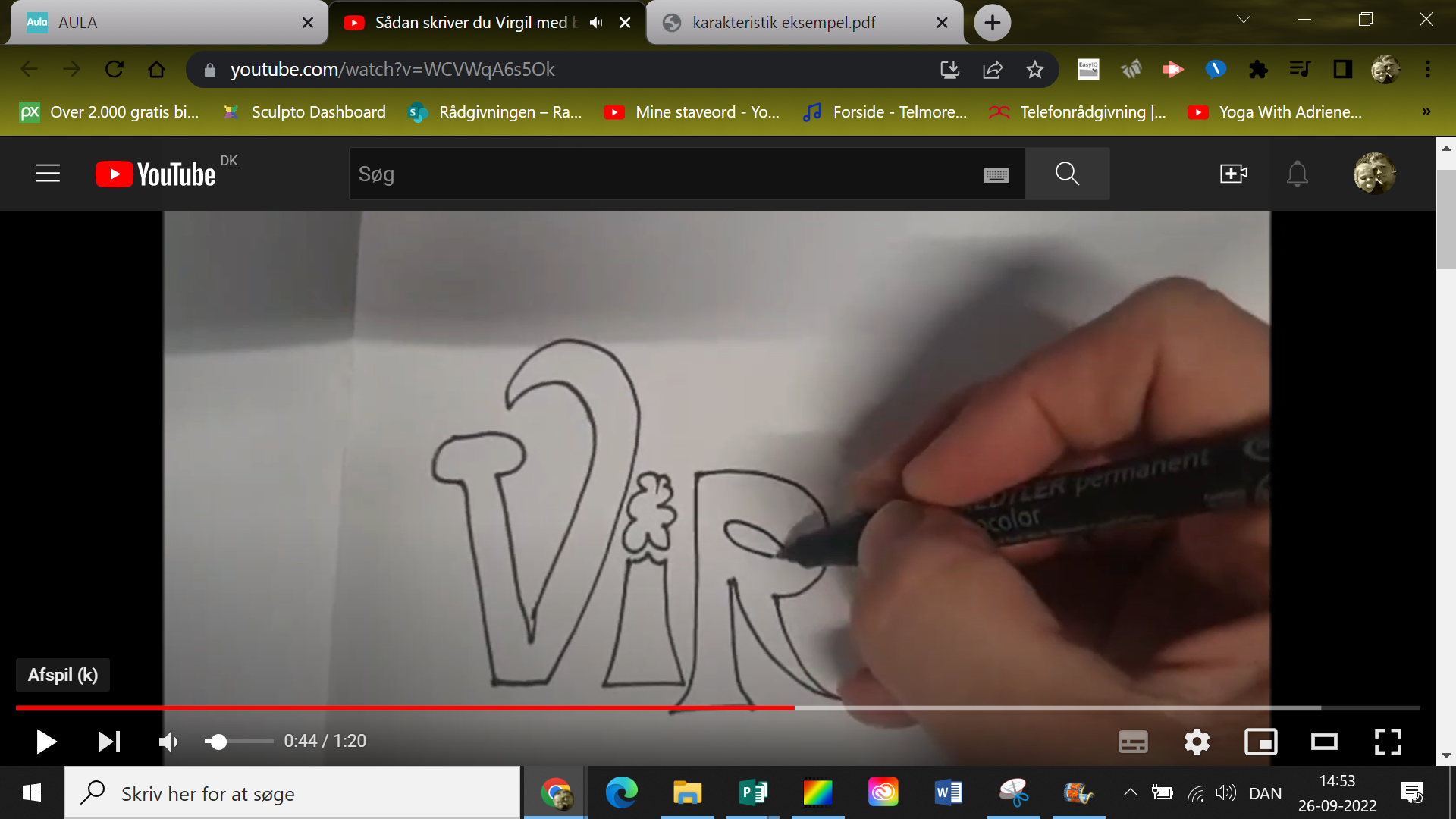 Skriv Virgil med flotte bogstaver på forsiden af din foldebog
Aula.dk